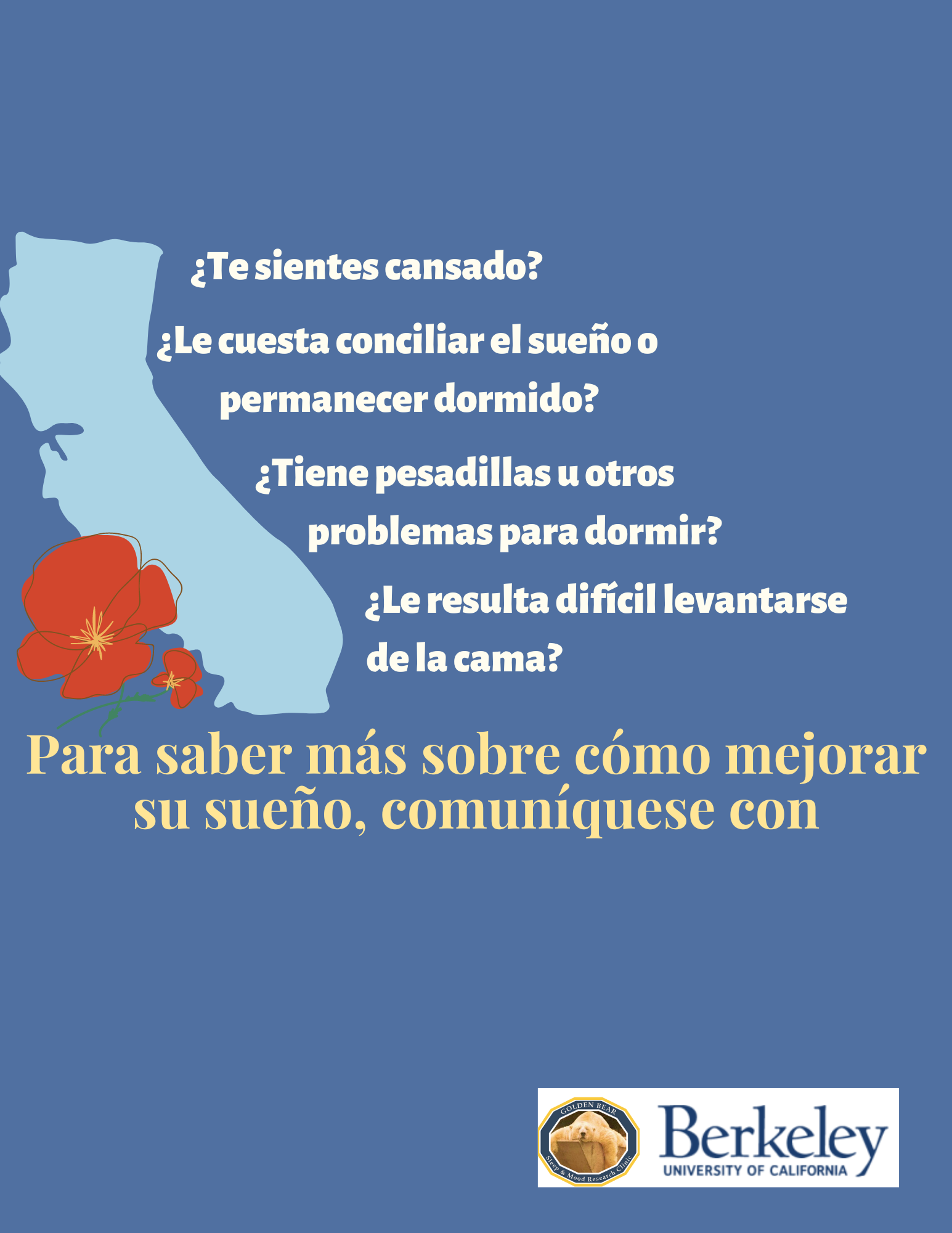 [Insert title here]
[Insert information here]
[Insert county logo here]
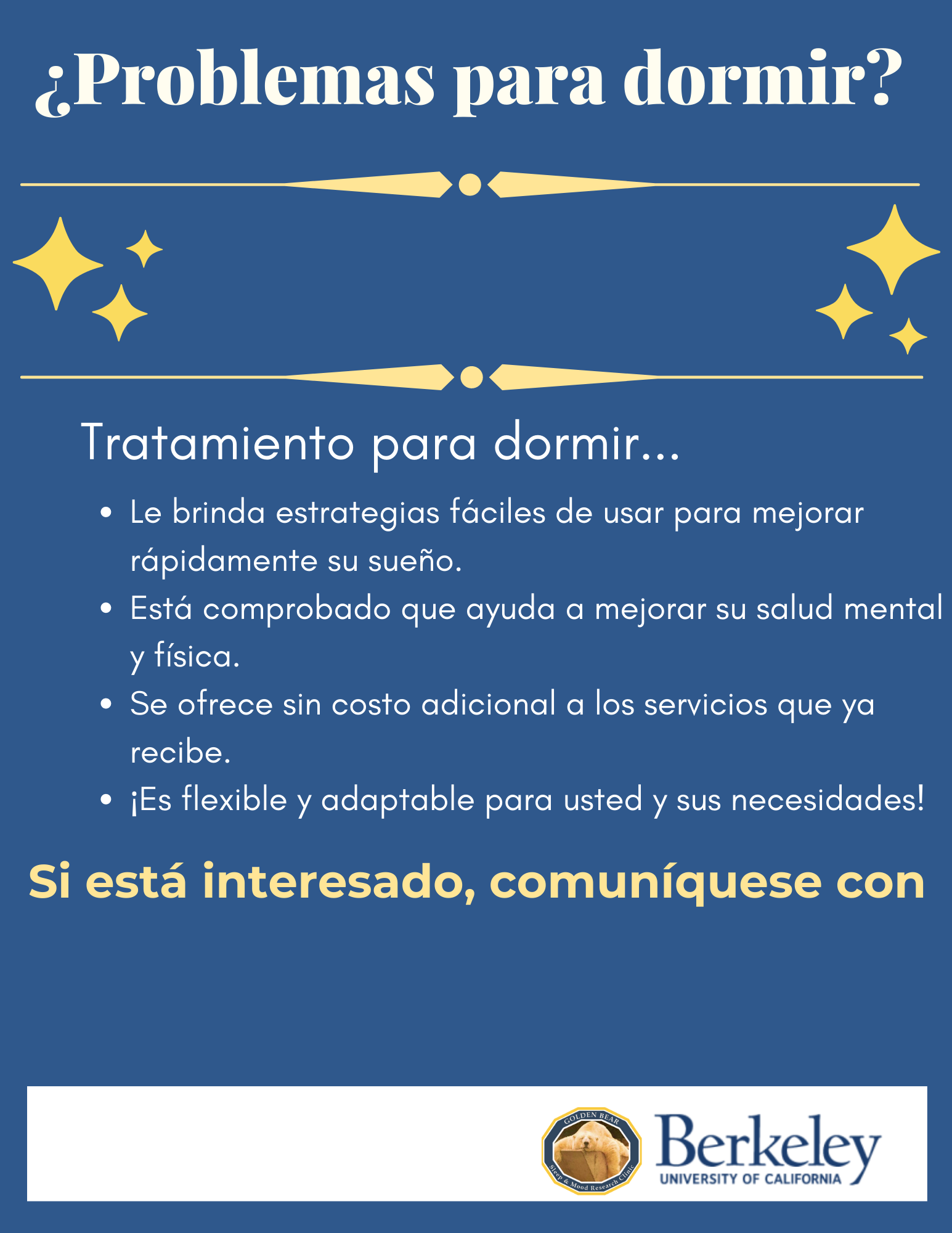 [Insert title here]
[Insert information here]
[Insert county logo below]
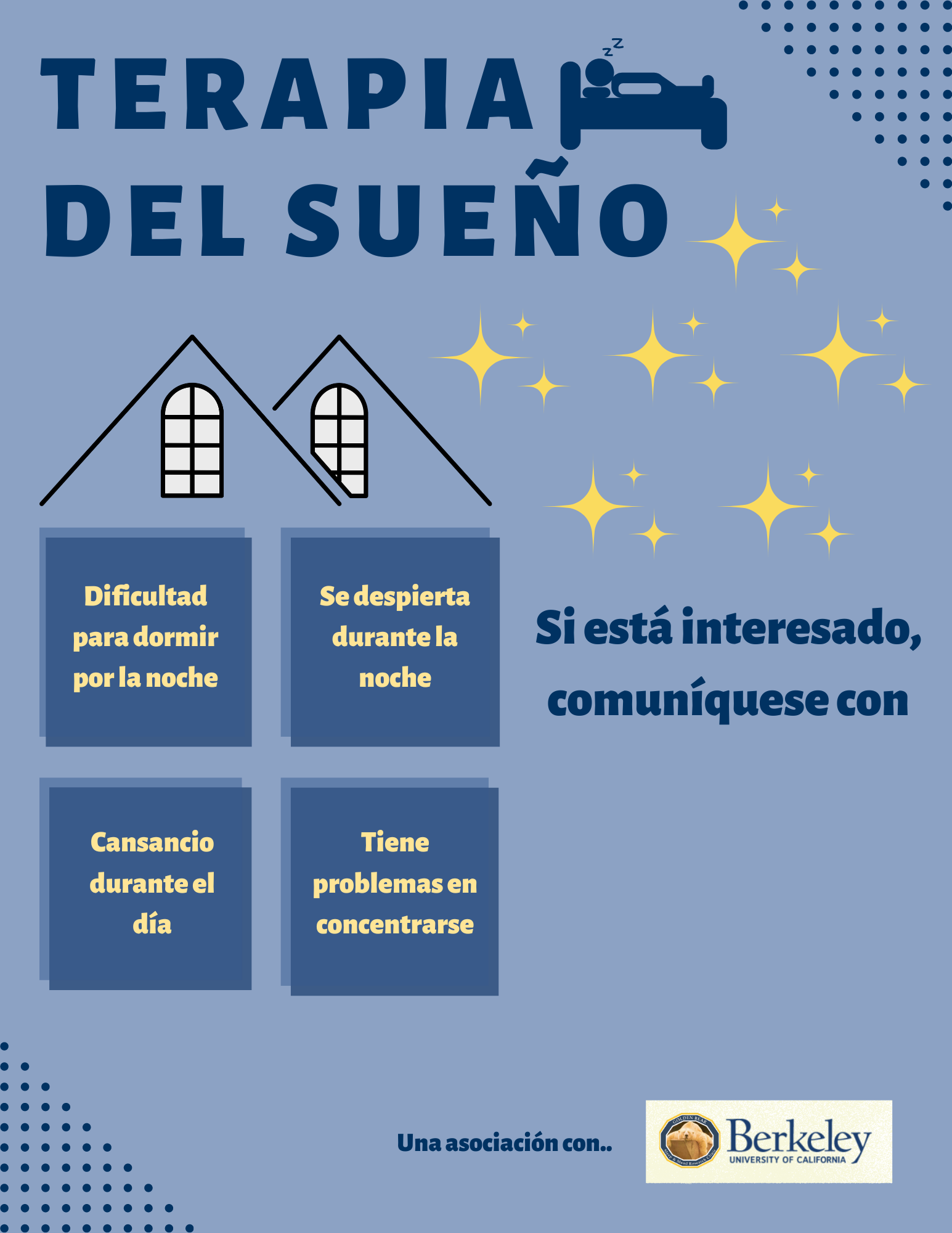 [Insert information here]